colloids
A colloid, or disperse phase, is a dispersion of small particlesof one material in another that does not settle out under gravity. In this context, ‘small’ means that one dimension at leastis smaller than about 500 nm (about the wavelength of visiblelight). Many colloids are suspensions of nanoparticles (particles of diameter up to about 100 nm). In general, colloidalparticles are aggregates of numerous atoms or molecules, butare commonly but not universally too small to be seen with anordinary optical microscope.
Classification and preparationThe name given to the colloid depends on the two phases involved:• A sol is a dispersion of a solid in a liquid (such as clustersof gold atoms in water) or of a solid in a solid (such as ruby glass, which is a gold-in-glass sol, and achieves itscolor by light scattering).• An aerosol is a dispersion of a liquid in a gas (like fog andmany sprays) or a solid in a gas (such as smoke): the particles are often large enough to be seen with a microscope.• An emulsion is a dispersion of a liquid in a liquid (suchas milk).• A foam is a dispersion of a gas in a liquid.
A further classification of colloids is as lyophilic, or solventattracting, and lyophobic, solvent repelling. If the solvent iswater, the terms hydrophilic and hydrophobic, respectively,are used instead. Lyophobic colloids include the metal sols.Lyophilic colloids generally have some chemical similarity tothe solvent, such as –OH groups able to form hydrogen bonds.A gel is a semi-rigid mass of a lyophilic sol.
Emulsions are normally prepared by shaking the two components together vigorously, although some kind of emulsifying agent usually has to be added to stabilize the product. This emulsifying agent may be a soap (the salt of a long-chain carboxylic acid) or other surfactant (surface active) species, or a lyophilic sol that forms a protective film around the dispersed phase. In milk, which is an emulsion of fats in water, the emulsifying agent is casein, a protein containing phosphate groups.It is clear from the formation of cream on the surface of milk that casein is not completely successful in stabilizing milk: the dispersed fats coalesce into oily droplets which float to the surface. This coagulation may be prevented by ensuring thatthe emulsion is dispersed very finely initially: intense agitation with ultrasonics brings this dispersion about, the product being ‘homogenized’ milk.
Ex: Determining the isoelectric point of a proteinThe velocity with which the protein bovine serum albumin(BSA) moves through water under the influence of an electricfield was monitored at several values of pH, and the data arelisted below. What is the isoelectric point of the protein?pH 4.20 4.56 5.20 5.65 6.30 7.00Velocity/(µm s-1) 0.50 0.18 -0.25 -0.65 -0.90 -1.25Collect your thoughts Plot velocity against pH, then use interpolation to find the pH at which the velocity is zero, which is the pH at which the molecule has zero net charge.The solution The data are plotted in Fig.14E.3. The velocity passes through zero at pH = 4.8; hence pH = 4.8 is the isoelectric point.
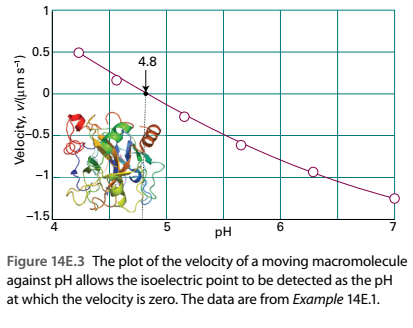 (a) The hydrophobic interactionConsider a long-chained alcohol, such as pentan-1-ol(CH3CH2CH2CH2CH2OH). The hydrocarbon chain is hydrophobic and the –OH group is hydrophilic. A species with both hydrophobic and hydrophilic regions is called amphipathic.Amphipathic substances do dissolve slightly in water, and an understanding of the process gives insight into the formationof micelles and biological structures in general.
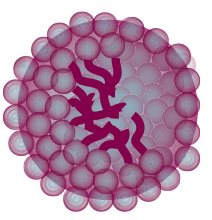